Leçon 2
Se connaître
L’école
Ma vie universitaire, une journée ordinaire
Le programme de ma semaine (mon temps libre)
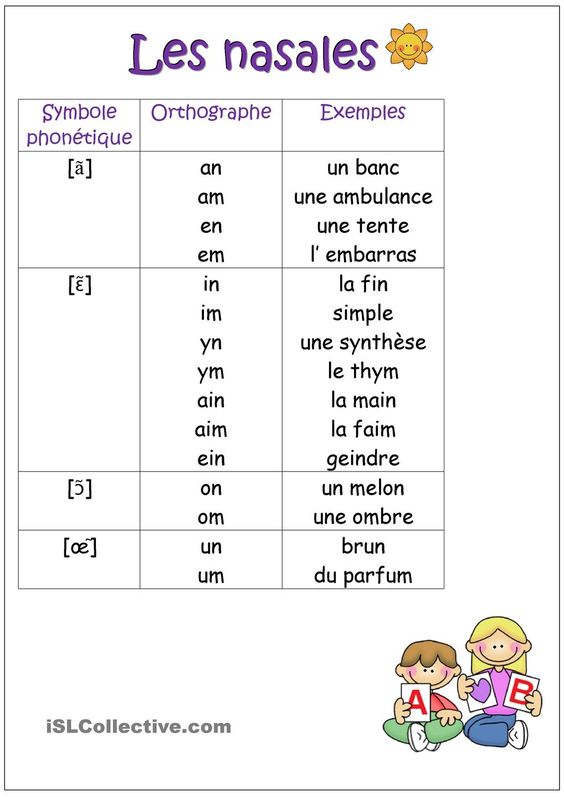 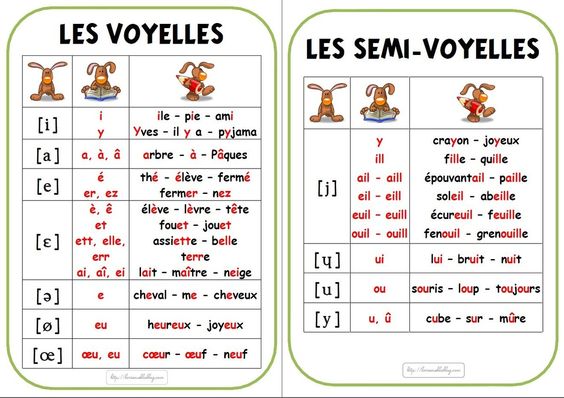 Travail individuel : Épelez votre nom et créez     un acrostiche qui vous caractérise.
Jouer avec les dés. Posez les questions à votre partenaire. Utilisez le registre courant et familier
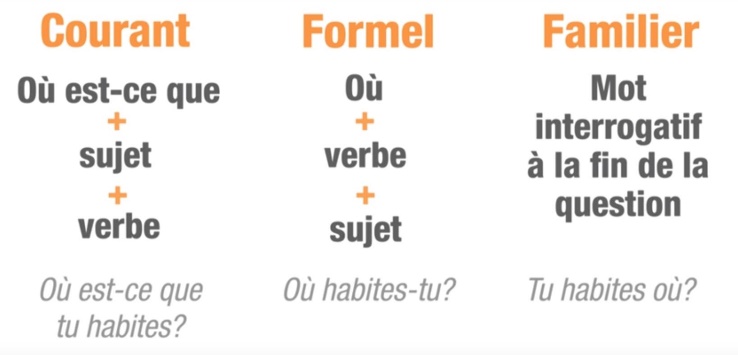 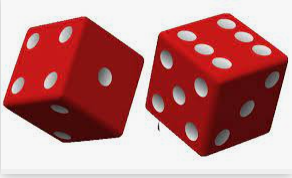 Les points communs: la semaine prochaine
En groupe,
parlez de vos passe-temps préférés, de vos passions.
Essayez de trouver le plus de points communs avec votre collègue.
Ecrivez-les.
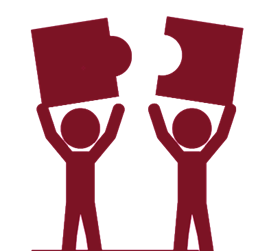 Les loisirs
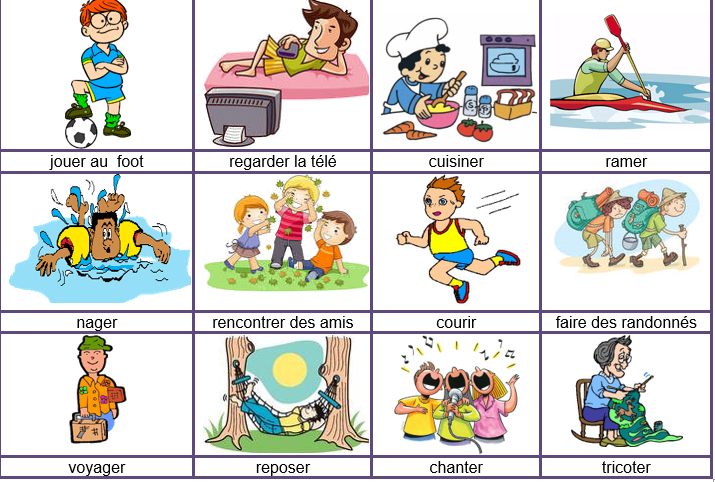 Les matières, exercices d’écoute
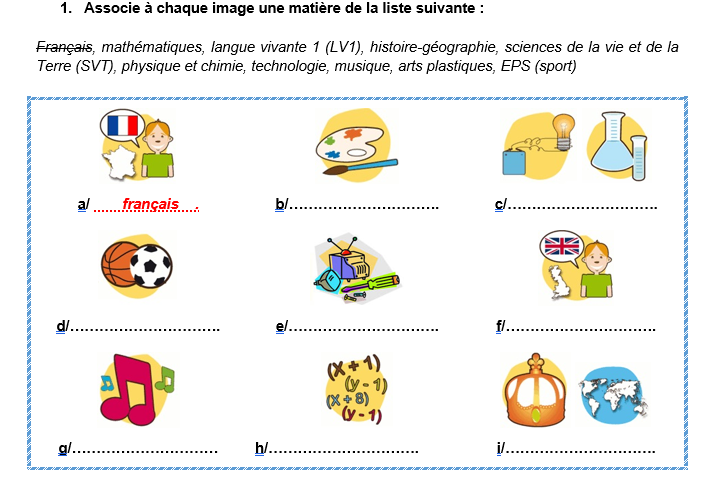 La routine quotidienne : Ecrivez les activités de votre journée typique
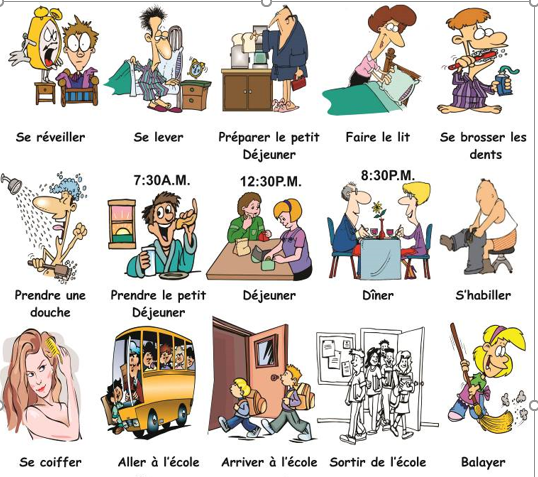 FUTUR PROCHEParlez de vos projets de la fin de semaine avec votre collègue?Qu’allez-vous faire?Notez ce que vous apprenez sur votre collègue.
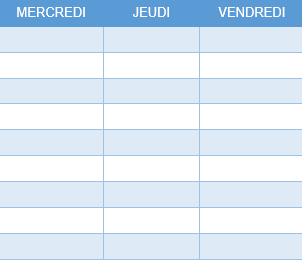 Les règles de la classe : la dictée
Les règles de la classe : la corrigée
Il faut écouter attentivement les vidéos projetées en classe.
Il est nécessaire de faire les exercices proposés.
Nous avons la permission de faire les erreurs.
Le professeur doit parler aussi thèque si c’est nécessaire.
Nous devons être communicatifs.
En classe, il est possible de manger uniquement les aliments français.
On ne doit pas dormir en classe.
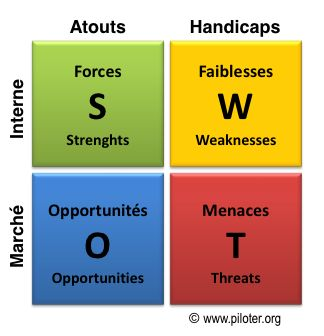 Présentation mp3, épreuve 1
Enregistrer votre présentation orale dans Odevzdavarna.

Vocaroo.com

Présentez-vous et présentez vos études.
Parlez des langues que vous parlez et que vous apprenez. Comment apprenez-vous les langues étrangères? Quels sont vos stratégies?
Pourquoi apprenez-vous le français (vos motivations)? Vous l’apprenez depuis combien de temps?
Quels sont vos points forts et points faibles en français?
Qu’est-ce que vous avez l’intention de faire pour affronter vos faiblesse?